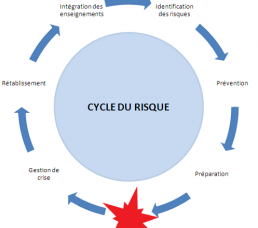 10 ans de Planification d’urgence locale :
Les Anciens Moulins de Beez, Namur - 16 février 2016
Le cycle tourne-t-il rond ? 
Catherine FALLON, 
Directrice du Spiral, chargée de cours à l’ULg
Co-responsable de la formation PLANICOM
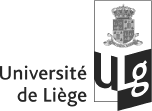 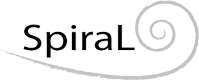 Quels risques ?
Eviter l’aléa
& Atténuer la vulnérabilité
Intégration des enseignements(crise & exercice)
Communiquer
Planification d’urgence
Identifier les risques
L’identification des risques est un maillon faible : 
- déficit d’information (notamment sur les évènements rares et les risques spéculatifs) 
- manque de collaboration et d’esprit d’équipe 
- manque d’outils méthodologiques
Identifier les risques
Analyse de la vulnérabilité
Atténuer la vulnérabilité: 
La vulnérabilité reste un concept largement méconnu au sein des pouvoirs locaux
L’approche par la vulnérabilité s'intéresse au système mis potentiellement en danger, aux facteurs internes de son manque de robustesse ou de résilience en cas de survenance d'évènements indésirables (ex: black out) 
L’approche par la vulnérabilité impose de contextualiser les aléas et les interventions : une telle approche se base sur des scénarios, avec une démarche participative et créative . 
L’implication des professionnels et des citoyens permettrait de prendre conscience collectivement des facteurs de vulnérabilité pour trouver des solutions plus efficaces et renforcer la légitimité du processus.
Identifier les risques
Expérience de démarche participative pour analyser les conséquences secondaires d’une coupure
Exemple: Analyse participative de la vulnérabilité au blackout
« Les risques consécutifs à l’application du plan de délestage sont sous-estimés (sécurité publique, transports, coupure gsm);  risques pour les personnes plus âgées et isolées (milieu rural). Les mesures de prévention/mitigation de ces risques ne font pas l’objet d’une communication auprès des citoyens. »

« La responsabilisation du citoyen passe néanmoins par son implication. Le conscientiser (cela peut arriver); le rassurer (l’indice vert à la météo), l’éduquer à la réflexion sur la crise… avant la crise pour éviter la crise. » 
« Ne faudrait-il pas cesser d’entretenir l’image d’une société du risque zéro, ne pas donner l’illusion que les pouvoirs publics peuvent parer à tout? »
Organiser les plans pour être prêts à gérer l’imprévisible 
… et si ce modèle d’organisation se révélait contre-productif ?
Plans 
ou 
Planification ?
« La dynamique sous jacente aux plans est souvent marquée par le besoin de figer les questions et réponses plutôt que par l’ardente obligation de questionnement, de souplesse et d’improvisation  … Trop souvent lors de la rédaction des plans, les questions difficiles sont mises de côté »  « plans simplistes ».
« Par leur existence même les plans rassurent autant les autorités en charge que les citoyens concernés »   « plans symboliques »

Planification = processus de communication « Pour que les plans fonctionnent; il faut que les gens se connaissent. Les plans c’est fait pour que les gens se rencontrent. »
 La planification doit être un processus d’apprentissage
 Fonction technique : « scribe » du plan 
 Fonction de médiateur : créer et animer un réseau entre les disciplines et avec les acteurs locaux, lien avec le Bourgmestre
Fonctionnaire 
PLANU
Le fonctionnaire PLANU doit disposer de compétences, de ressources et de temps:  
manque d’expérience (préparation) dans les petites communes
manque de pratique (pas de crise  ou pas assez d’exercices  )
manque de communication avec les citoyens et les entreprises / organisations  
manque de considération de la fonction; profil de fonction non défini au départ;  un manque de moyens affectés à l’équipe planu, absence de formation continuée complétant une première formation (« les questions viennent après »).  
 
La construction d’un réseau (à partir de la cellule de sécurité) est souvent négligée :
« La planification doit être un processus d’échange et de communication.. pour construire un réseau et développer une culture de la situation d’urgence   
multidisciplinaire »
Sans lui, le cercle du risque ne  “tourne pas”
« II s’agit définitivement du maillon faible de la gestion du risque »
Debriefing
« Une phase qui fait défaut alors qu’elle est la clé d’une organisation apprenante » « La participation des citoyens y est souhaitée. »
- manque de moyens (temps, compétences, ressources institutionnelles) 
- manque d’outils méthodologiques 
- crainte d’être jugé lors des séances de débriefing (même suite à un exercice)
- manque de rigueur, de volonté 

La démarche doit être pragmatique et concrète, transparente
Mettre en place une structure de communication, espace nouveau  entre décideurs politiques et acteurs du terrain décidés à « travailler ensemble » sous l’égide d’un acteur indépendant
« L’organisation régulière d’exercices est indispensable pour permettre aux acteurs qui doivent intervenir lors d’une situation  d’urgence, d’acquérir les connaissances nécessaires et de prendre conscience de leur mission. » AR.
Organiser des exercices
Comment faire ? quand ? dans quelle dynamique ? Pourquoi si peu d’exercices ? 
Les exercices permettent d’améliorer les plans, d’apprendre à réagir en cas de crise, de renforcer le réseau, et de développer une culture de sécurité.
Certains dénoncent une faible culture de sécurité au sein des instances locales, voire un déni accompagné de préjugé tels que :
« les plans ça ne sert à rien » ;
« ça n’arrivera jamais chez nous » ;
« On n’a jamais eu besoin de tout ça et on a toujours bien géré avant. »
« Les cellules de sécurité participent également à l’organisation de l’information préalable à la population sur la planification d’urgence. » AR
Communiquer
La communication vis-à-vis des citoyens : est-ce important ? pourquoi ? 
-  le citoyen contribue à modifier la « vulnérabilité » du territoire 
-  le citoyen contribue à informer les décideurs (les réseaux sociaux) 
-  « le citoyen est un acteur de la crise par son comportement »
« Le FG a bien mis en  évidence la nécessité de responsabiliser le citoyen au niveau de la mitigation des risques et du retour à la normale. Il faut encourager une autre culture du risque et l’apprentissage de comportements de solidarité. Il est important de sensibiliser les citoyens, et il faut aussi connaitre ce que feraient les citoyens en cas de délestage.  »
La communication entre professionnels : entre disciplines, provinces, communes proches; entre responsables stratégiques et opérationnels 
 Mettre en place une structure de communication entre décideurs politiques et acteurs du terrain qui travaillerait sur des exercices ou lors du débriefing
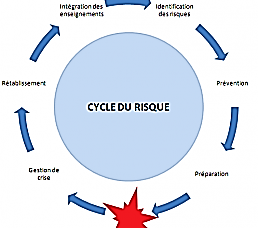 En conclusion :
Problèmes de communication 
Problèmes méthodologiques
Absence de culture de risque 
Absence d’apprentissage
Communication 
 Organisation apprenante
Créer une « organisation apprenante »  pour lutter contre les maladies de jeunesse de la PU (comme l’absence de retours d’expérience ou des plans peu ou mal utilisés).
L’enjeu réside dans un changement de culture !
ORGANISATION APPRENANTE
Promouvoir la logique d’apprentissage mutuel et le renforcement de la cohésion du groupe sont des prérequis d’une organisation apprenante ! 
Associer les responsables de la gestion stratégique (qualifiés « d’amateurs »), des «professionnels » de la gestion opérationnelle, pour un apprentissage  mutuel ; 
Mettre en place une démarche fondée sur la participation et inscrite dans la durée pour développer la confiance mutuelle et renforcer la cohésion du groupe;
Rendre plus visible et légitime le choix politique de consacrer des moyens : un plan coproduit avec la société civile devient socialement plus visible et de ce fait politiquement plus attractif; 
Rendre plus « visible » le rôle du fonctionnaire PLANU en le plaçant comme médiateur de cet espace d’apprentissage
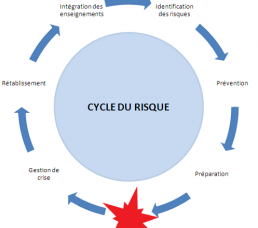 10 ans de Planification d’urgence locale :
Les Anciens Moulins de Beez, Namur - 16 février 2016
Merci de votre attention 
Catherine FALLON 
Catherine ZWETKOFF et Aline THIRY
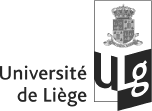 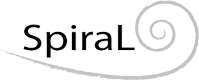